WYMIANA 2019
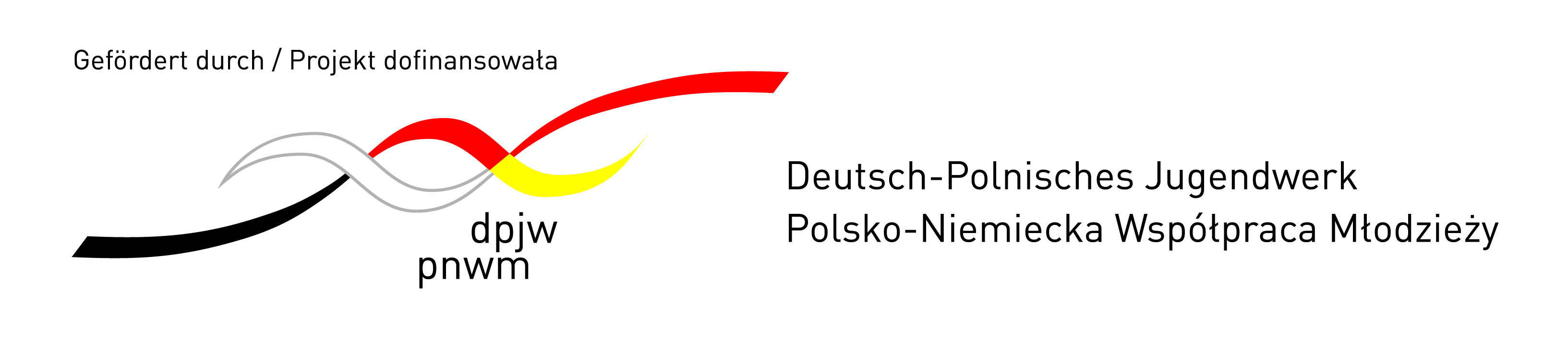 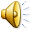 Strasbourg
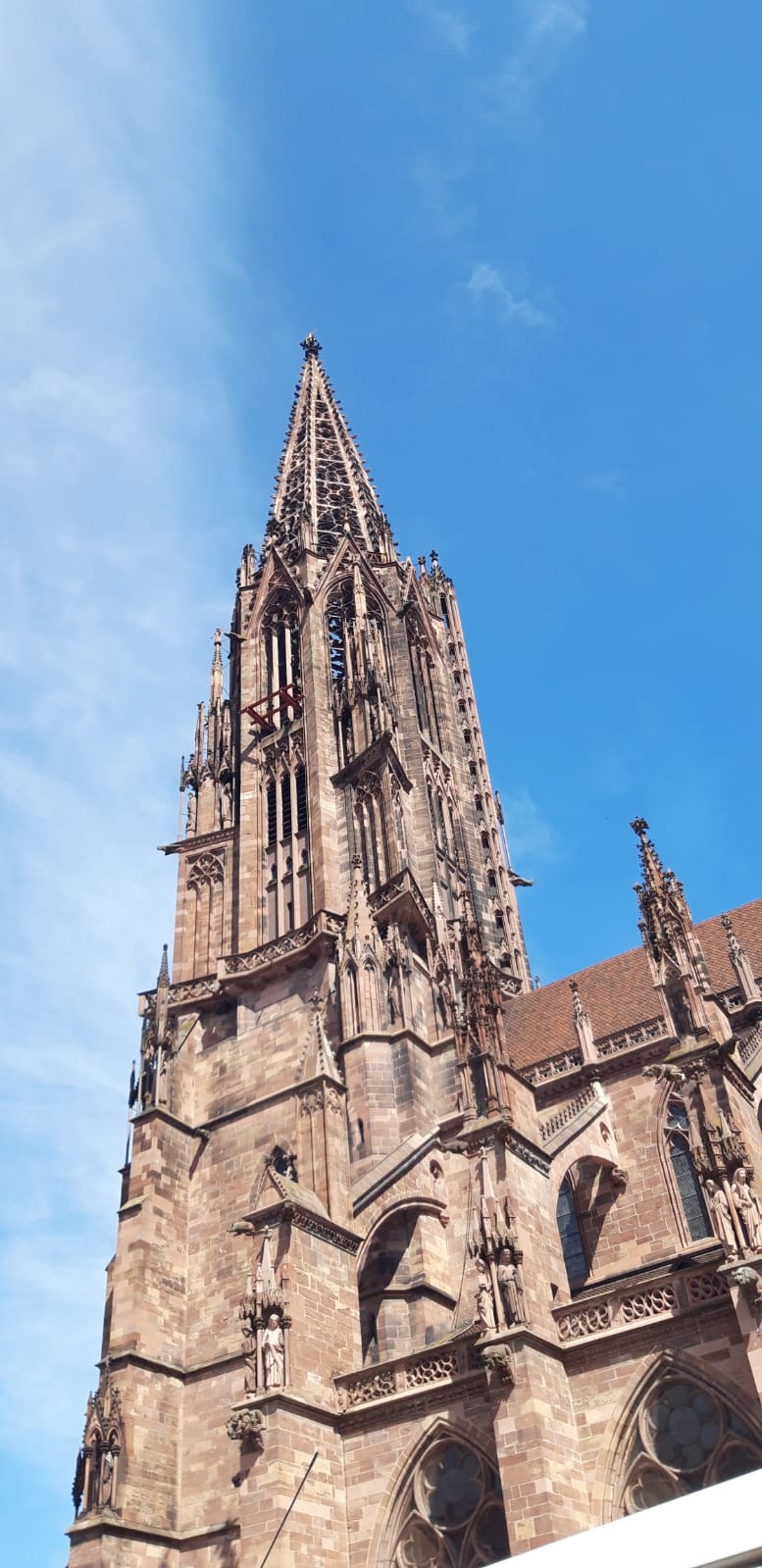 Freiburg
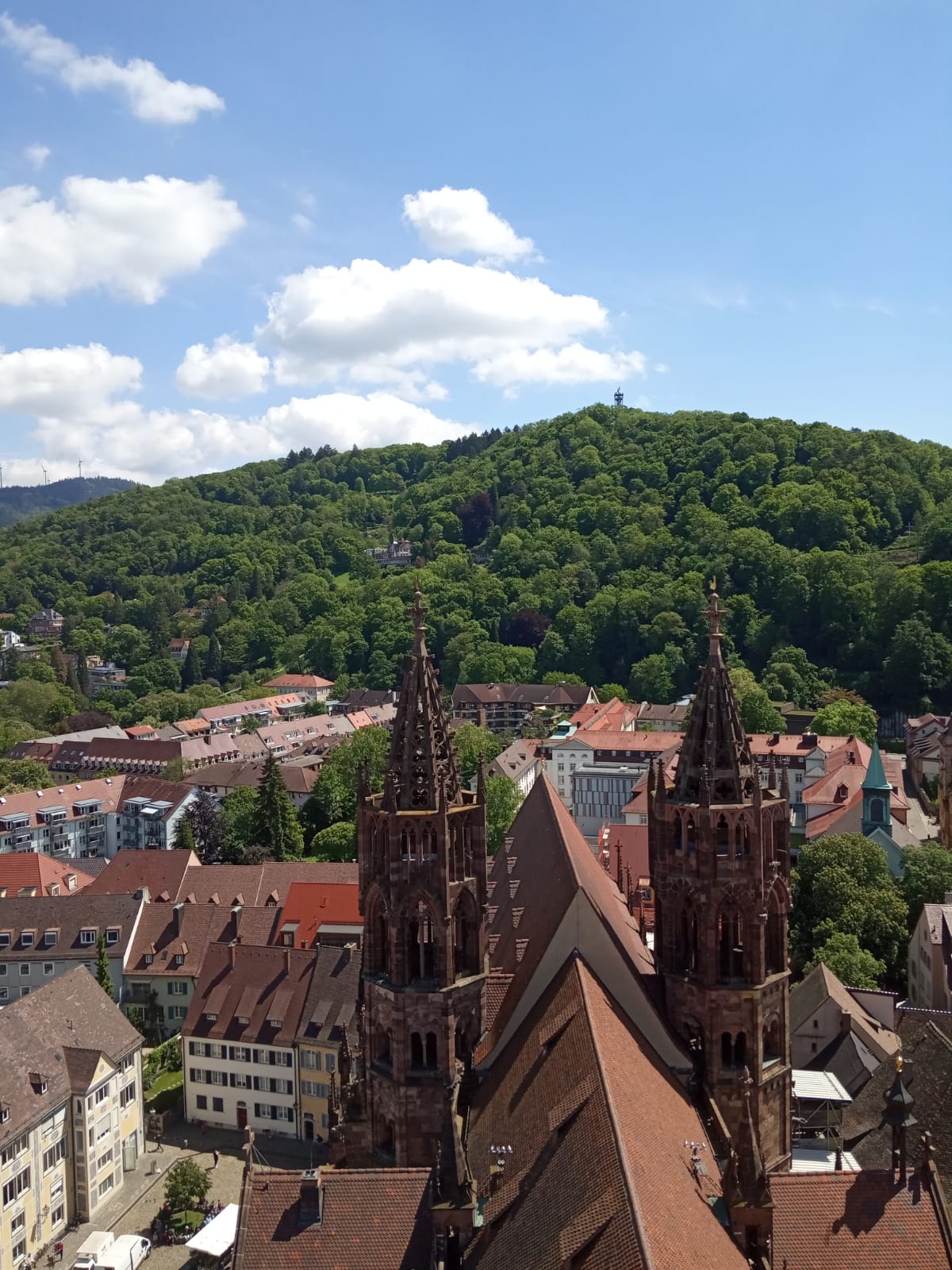 Der Tag in den Familien
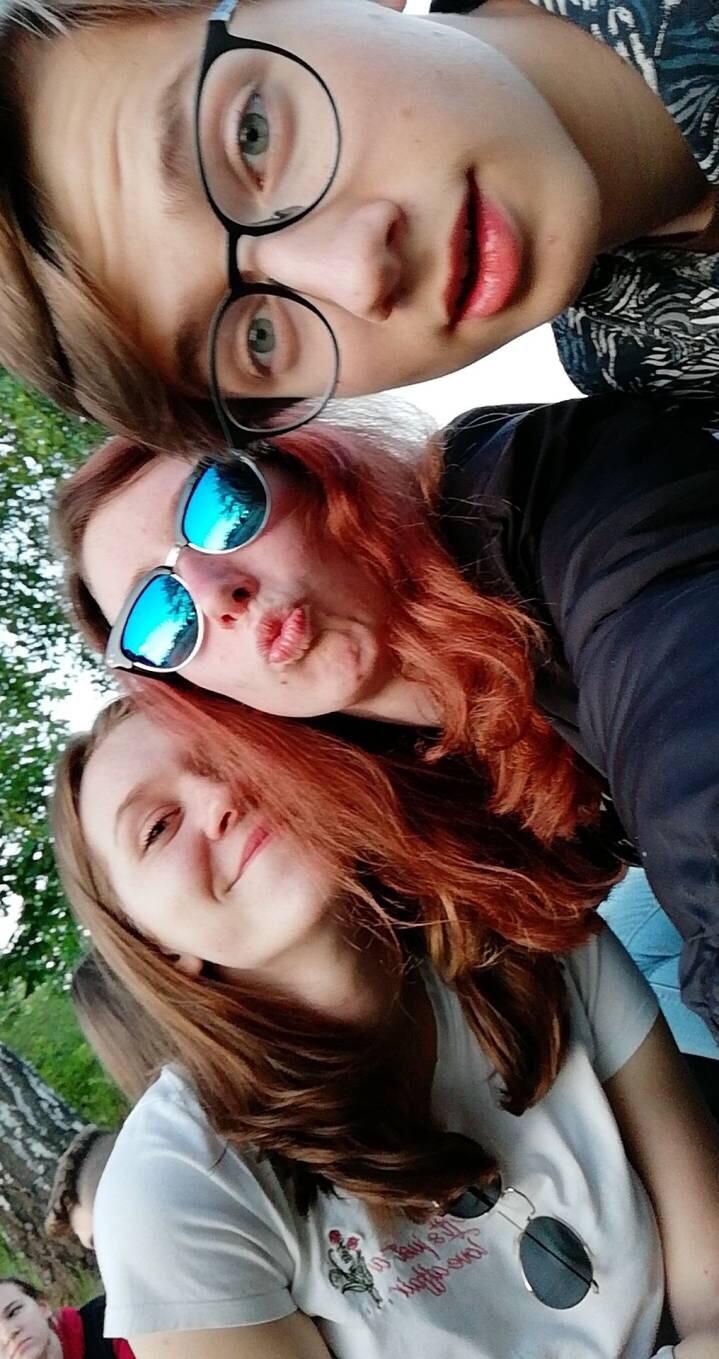 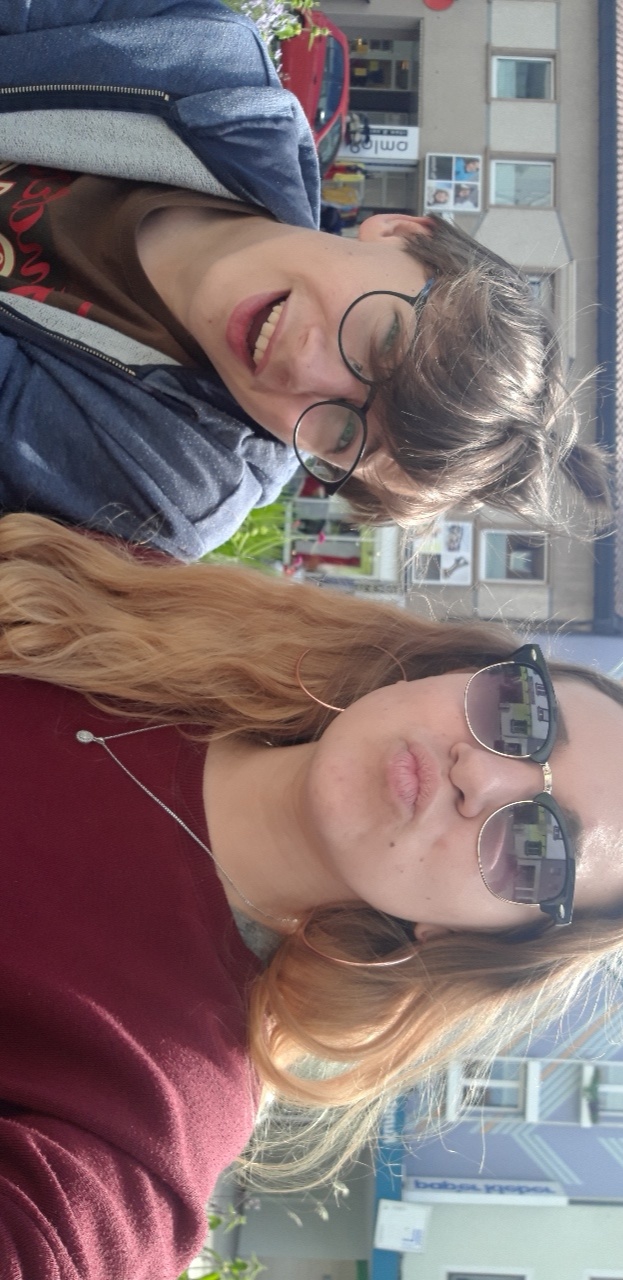 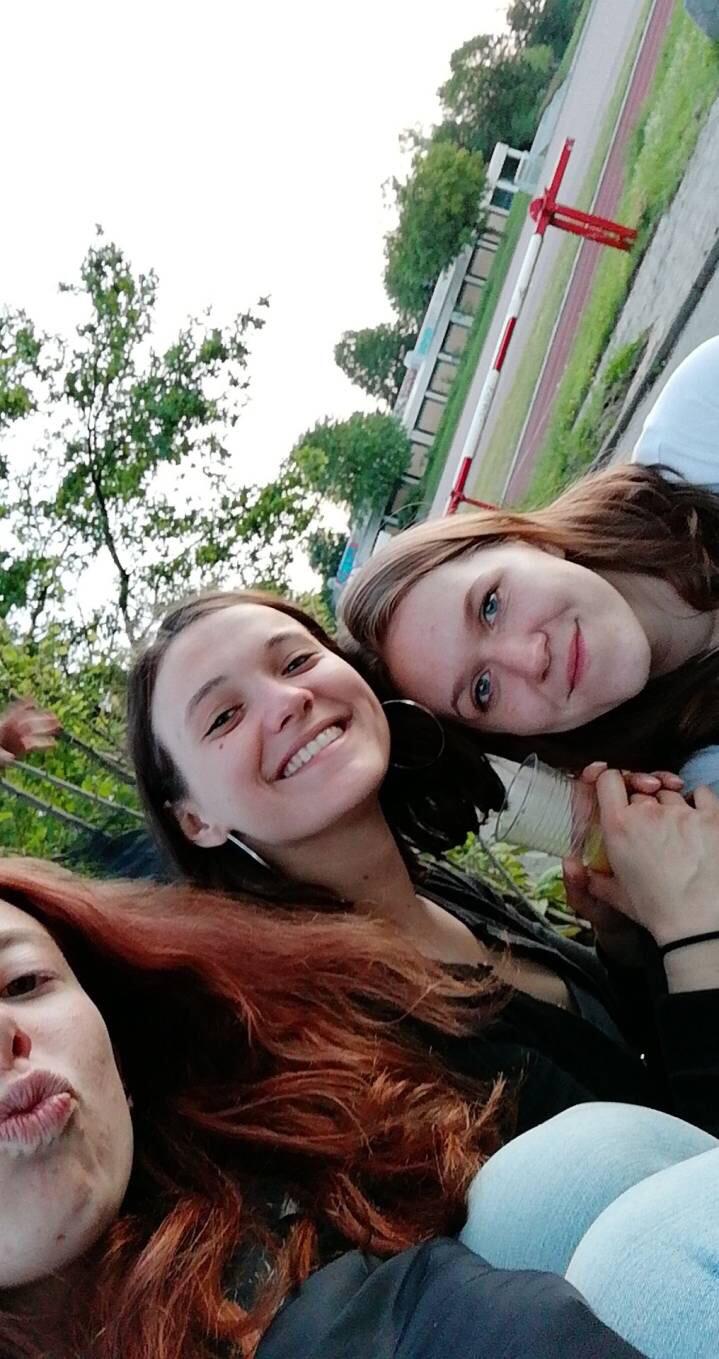 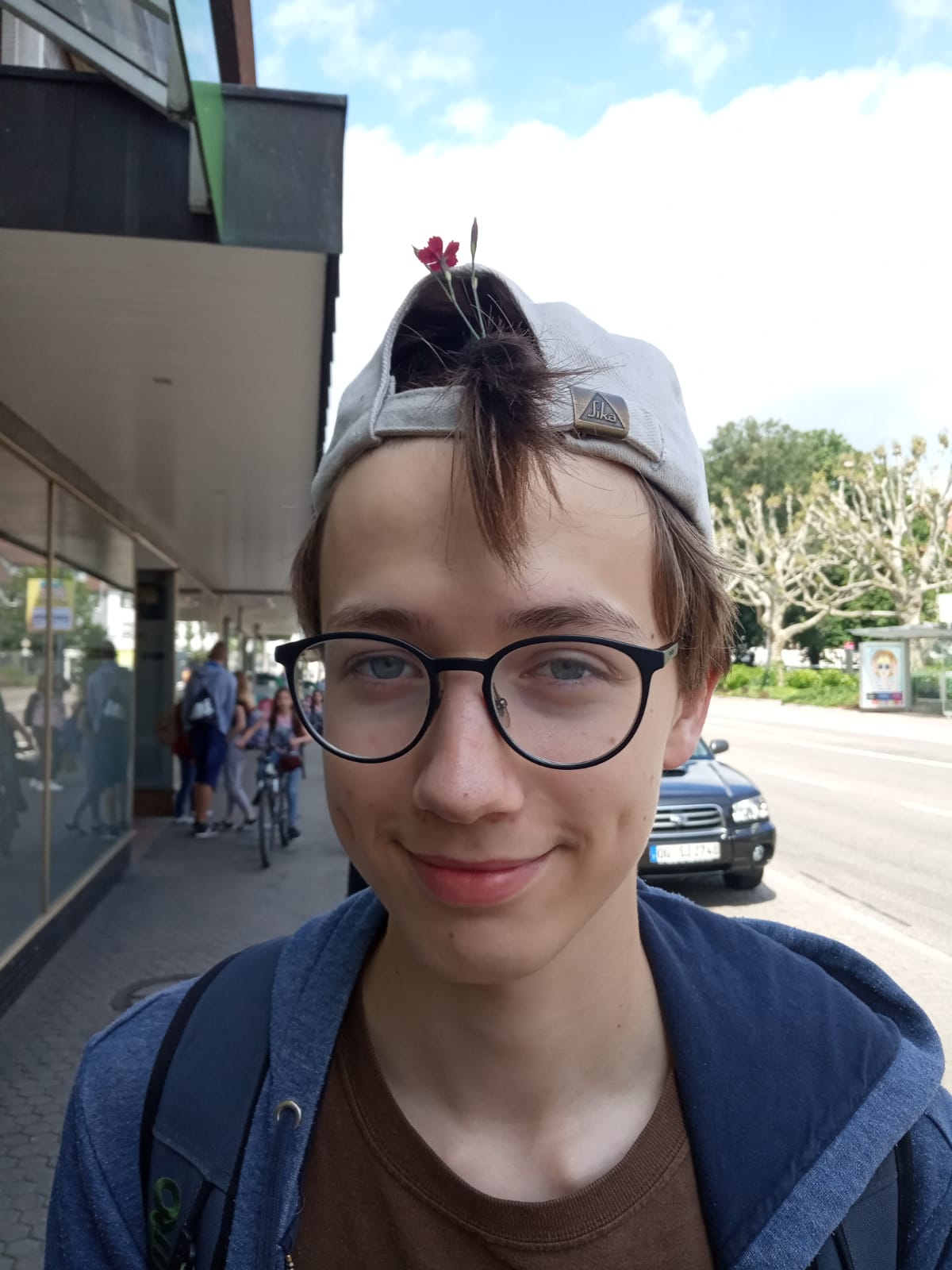 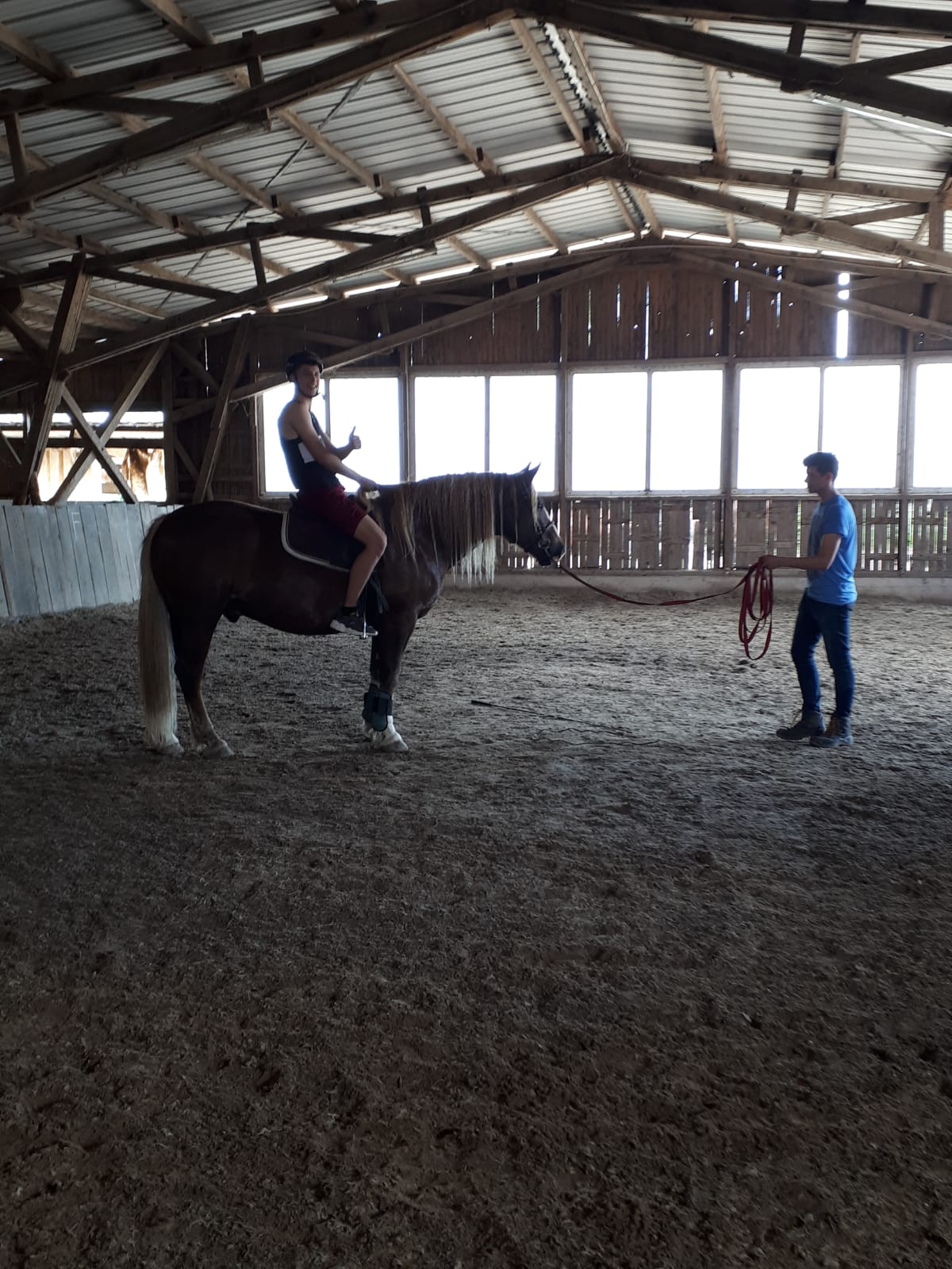 Dziękuję za uwagę
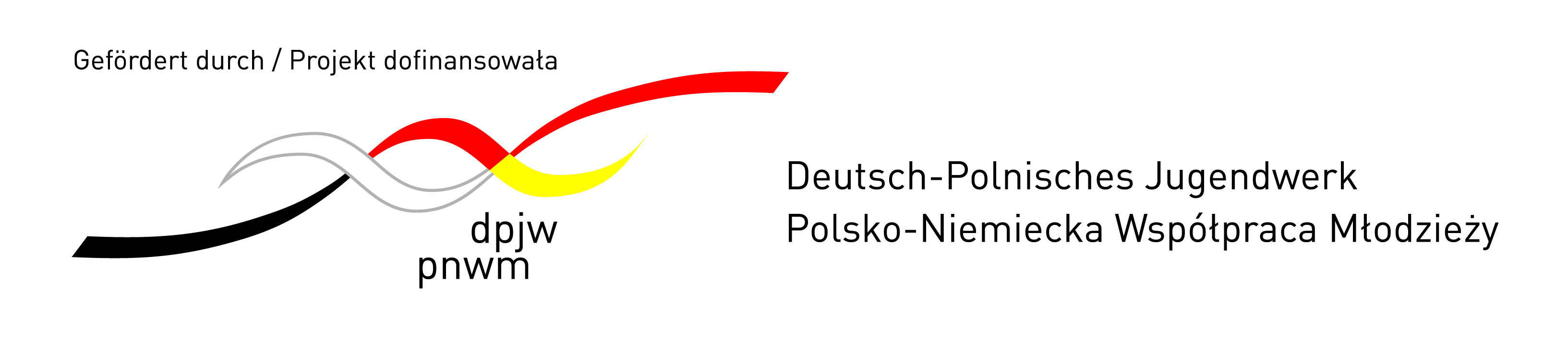 Zarówno nasz wyjazd do Sasbach, jak i program realizowany w Ozimku dofinansowany został przez organizację międzynarodową –Polsko-Niemiecka Współpraca Młodzieży.